Biology Paper 2 Crammer
Homeostasis and Response
What does homeostasis mean?
Maintaining a constant internal environment this provides optimum conditions for enzyme action and for cell functions.
What does the human body need to control (3)
Blood glucose concentration, body temperature and water levels
What two systems are used to control the body?
Nervous system and endocrine system
What do all control systems include? (3)
Receptor cells, coordinators and effectors
Homeostasis and Response
What do receptors do?
Detect stimuli
Name three coordinators 
Brain, spinal cord, glands (e.g. pancreas or pituitary gland)
What do effectors do?
Bring about a response
Name the two main types of effectors
Muscles and glands
Homeostasis and Response
What adaptations do nerve cells (neurones) have? 
Long to connect different parts of the body
Have fine branches – connect other neurones together
How is information transmitted in neurones?
Electrical impulses
What type sends impulses from receptors to the CNS?
Sensory neurone
What type of neurone sends impulses from the CNS to effectors?
Motor neurone
Homeostasis and Response
What is a reflex?
Automatic, rapid response to a stimulus to prevent damage to the body
What are the parts of the reflex arc?
Stimulus → receptor → sensory neurone → motor neurone → relay neurone → motor neurone → effector → response
What the gap between neurones called?
Synapse
Reaction Time Required Practical
https://www.youtube.com/watch?v=Fm02i4vEi5Q
Homeostasis and Response
How can you measure reaction time in science lab?
Ruler drop test
Convert distance ruler caught into reaction time using a conversion table
How is information transmitted by the endocrine system?
hormones
What are hormones?
Chemical messengers that cause a response at target organs
How do they travel in the human body?
Blood stream
Homeostasis and Response
What gland is called the master gland?
Pituitary gland 
Can you identify
the glands?
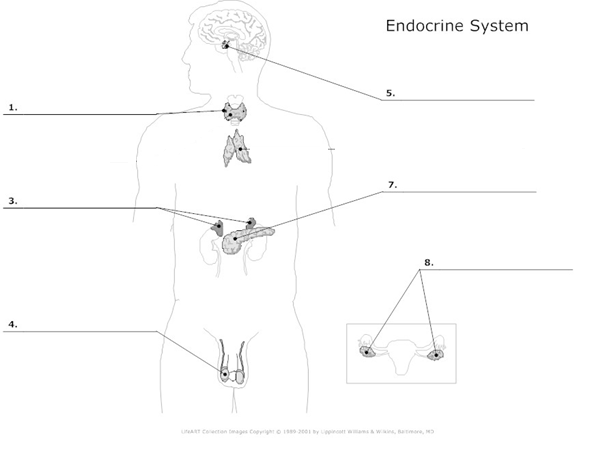 Pituitary
Thyroid
Pancreas
Pancreas
Adrenal
Ovaries
Testes
Homeostasis and Response
What gland monitors and controls blood glucose?
Pancreas
What hormone is released if blood glucose is too low?
Insulin
What does insulin do?
Causes liver and muscles to absorb glucose
What happens to the absorbed glucose?
Turned into glycogen for storage
Homeostasis and Response - Higher
If blood glucose is too high what hormone is released?
Glucagon
What does glucagon do?
Causes glycogen to be broken down into glucose which is released into the blood
What is the action of insulin and glucagon referred to as?
Negative feedback
Homeostasis and Response
What is type 1 diabetes?
When the pancreas does not produce insulin
What does this cause?
Uncontrolled high blood glucose 
What are the symptoms of type 1?
Frequent urination, thirst, fatigue, weight loss
How is type 1 diabetes controlled?
Insulin injections
Homeostasis and Response
What is type 2 diabetes?
Body cells no longer respond to insulin
What is a major risk factor for type 2?
Obesity
How can it be controlled?
Carbohydrate controlled diet
Exercise
Drugs
Homeostasis and Response
What are the two main reproductive hormones in humans?
Oestrogen and testosterone 
What do these two hormones cause in puberty?
Secondary sexual characteristics 
Where is testosterone produced?
Testes
What does testosterone do?
Sperm production
Homeostasis and Response
What is the menstrual cycle?
Hormone controlled cycle that prepares the female reproductive system for pregnancy.
What does FSH do?
Follicle stimulating hormone causes eggs to mature
Where is it produced?
Pituitary gland
What does LH do?
Luteinising hormone causes eggs to be released (ovulation)
Homeostasis and Response
Where is LH produced?
Pituitary gland 
What does oestrogen do?
Causes uterus lining to thicken
Where is oestrogen produced?
Ovaries
What does progesterone do?
Maintains uterus lining
Where is progesterone produced?
ovaries
Homeostasis and Response - Higher
How does FSH affect oestrogen?
Stimulates oestrogen production
How does oestrogen affect FSH?
Inhibits FSH
How does Oestrogen affect LH?
Stimulates its production
How does progesterone affect LH?
Inhibits it
Homeostasis and Response
What are the two main types of contraceptive?
Barrier methods and hormonal methods
What do oral contraceptives contain?
Combi – oestrogen and progesterone and progesterone only pill
How do oral contraceptives work?
Inhibit FSH so no eggs mature
How else can hormonal methods be used?
Implant, injection or skin patch
Homeostasis and Response
What are the two most common types of barrier method used?
Condom
Diaphragm 
What is an IUD?
Intrauterine device
How do IUD’s work?
Prevent embryo implanting into the uterus
What contraceptive method is 100% effective
Surgical sterilsiation
Homeostasis and Response - Higher
What do fertility drugs contain?
FSH and LH – stimulates maturation of many eggs
What does IVF involve?
Fertility drugs given – stimulates egg production
Eggs collected and mixed with sperm in the lab
Fertilised eggs develop into embryos
Embryos inserted into mothers uterus
What are the problems of IVF?
Emotionally and physically stressful, low success rate, can lead to multiple births –risk to babies and mother
Homeostasis and Response – higher
What does thyroxine do?
Controls metabolic rate
How is thyroxine controlled?
Negative feedback – pituitary gland 
What does adrenaline do?
Increase heart rate so more glucose and oxygen reach the muscles for a fight or flight response
Inheritance, Variation and Evolution
What are the two typed of cell division called?
Mitosis and meiosis
What is mitosis for?
Production of 2 identical daughter cells for growth and repair
What is meiosis for?
Produces 4 gamete cells, that have half the DNA and each has genetic variation 
How does sexual reproduction lead to genetic variation?
Mixing of genetic information from both parents
Inheritance, Variation and Evolution
How many sets of chromosomes are there in a body cell
2
How many sets of chromosomes are there in gametes?
1
How many sets of chromosomes are there in a fertilised egg
2
What is the name given when an egg and sperm cell fuse?
fertilisation
Inheritance, Variation and Evolution
Can you describe the structure of DNA?
Polymer
Double helix
Made of two strands
DNA is coiled up to form what structures?
Chromosomes
Where are chromosomes stored in a cell?
Nucleus
How many chromosomes are there in a human body cell?
46 in 23 pairs
Inheritance, Variation and Evolution
What is a gene
Short section of DNA that codes for a particular protein
What is a genome?
The entire genetic material of an organism
Why is the study of the human genome important?
Search for genes linked to disease
Understanding and finding treatments for inherited disorders
Tracing human migration patterns in the past
Inheritance, Variation and Evolution
What is an allele?
Particular version of a gene D or d
What is a dominant allele?
Only one version of the allele required for the characteristic to be expressed in the phenotype (DD or Dd)
What is a recessive allele?
Need two copies of the allele for the characteristic to be expressed in the phenotype (dd)
Inheritance, Variation and Evolution
What does genotype mean?
The two alleles that an individual has (DD, Dd or dd)
What does phenotype mean?
The physical expression of the genotype such as flower colour (e.g. red or white flowers) 
What does homozygous mean?
Both alleles are the same (DD or dd)
What does heterozygous mean?
Two different alleles present (Dd)
Inheritance, Variation and Evolution
Complete the genetic diagram below:
D
D
d
d
What proportion are heterozygous?
100%
Inheritance, Variation and Evolution
Complete the genetic diagram below:
d
D
D
d
What proportion are heterozygous?
50%, ½ or 1:1
What proportion are homozygous recessive?
25%, ¼ or 1:4
Inheritance, Variation and Evolution -Higher
Construct a genetic diagram with one homozygous dominant individual and one heterozygous individual.







What proportion of offspring are heterozygous?
25%, ¼ or 1:3
D
D
D
d
Inheritance, Variation and Evolution
What does polydactyly cause?
Extra digits
Is it caused by a dominant or recessive allele?
Dominant
What is cystic fibrosis
Disorder of cell membranes
Is it caused by a dominant or recessive allele?
Recessive
Inheritance, Variation and Evolution
If someone is XX what gender are they?
female
If someone is male what sex chromosomes do they have?
XY
What is the probability of having a female child?
50%, ½ or 1:1
Inheritance, Variation and Evolution
What is embryo screening?
Checking DNA of embryos for the presence of genetic disorders
What are the economic benefits of embryo screening?
Reduces cost of treating these diseases
What are the ethical issues of embryo screening?
Could lead to development of designer babies which is unethical
Inheritance, Variation and Evolution
What factors affect the development of an organisms phenotype?
Genome (genetics) and their environment
What does variation mean?
Differences in characteristics of individuals in a population
What causes genetic variation? (3)
Mutations
Meiosis
Sexual reproduction
Inheritance, Variation and Evolution
What does the theory of evolution state?
Organisms have changed from simple to more complex forms over millions of years
How is evolution possible?
Natural selection
Who developed the theory of evolution by natural selection?
Charles Darwin
Why was Darwin's theory slow to be accepted? (3)
Religious objections
Lack of evidence
No knowledge of DNA
Inheritance, Variation and Evolution
Complete the diagram of natural selection below
Non-beneficial 
alleles
Die
More likely to
 survive + reproduce
Natural 
selection
Beneficial 
alleles
Mutation
Increase in 
allele in population
Pass on genes 
to offspring
Inheritance, Variation and Evolution
What is selective breeding also known as?
Artificial selection
How does artificial selection work?
Select individuals with desired characteristics
Breed individuals
Select offspring with desired characteristics and breed them
Repeat over many generations until all offspring have desired characteristics
Inheritance, Variation and Evolution
What desirable characteristics may be selected in a dog?
Appearance, docile
What desirable characteristics may be selected in a cow?
More meat or milk produced
What desirable characteristics may be selected in crops?
Disease resistance, high yields, more nutritious crop 
What are the problems with selective breeding?
Inbreeding – more prone to disease or inherited defects
Inheritance, Variation and Evolution
What is genetic engineering?
Transferring genes from one organism into another
What are genetically engineered crop plants called?
GM crops
What are crops genetically engineered for?
Disease or pest resistance, herbicide resistance produce more yield
What are the concerns of GM crops?
Could affect: wild plants, food chains or human health
Inheritance, Variation and Evolution - higher
What are the main steps of genetic engineering?
Cut target gene using an enzyme
Stick target gene into vector (bacterial plasmid or virus) Insert plasmid into bacteria
Target gene inserted into animal, plant or microorganism at early stage of development
Why are genes inserted into animal and plant embryos?
Early stage of development – so whole organism develops desired characteristic
Inheritance, Variation and Evolution
What are main sources of evidence for evolution?
Fossils
DNA
Antibiotic resistance in bacteria
What are fossils?
Remains of organisms from millions of years ago that have been mineralised
Why is there little evidence for early forms of life
Soft-bodied – not preserved
Fossils destroyed by geological activity over time
Inheritance, Variation and Evolution
How do fossils show evidence for evolution?
Show that organisms have changed from simple to more complex forms over million of years by a series of gradual steps
What do evolutionary tree diagrams show?
The evolutionary relationships between organisms 
What do nodes on a evolutionary tree diagram indicate?
Common ancestors
Inheritance, Variation and Evolution
What does extinction mean?
The complete loss of all members of a species
How can the environment cause the extinction of species?
Climate change
Meteorite impact
Volcanism
How can other species cause the extinction of a species?
New predators
New diseases
New competitors
Inheritance, Variation and Evolution
Why can bacteria evolve so rapidly?
Rapid reproduction rate – higher chance of developing mutations
How have the misuse of antibiotics given rise to antibiotic resistant strains?
Mutation gives an individual resistance to antibiotics
Mutant form not killed by antibiotics
More likely to survive and reproduce – less competition
Passes mutant allele to offspring – increases in frequency in the population
More resistant bacteria
Inheritance, Variation and Evolution
How can we reduce the number of resistant bacteria like MRSA?
Do not prescribe antibiotics for viral diseases
Complete the whole course of antibiotics – all bacteria killed
Reduce use of antibiotics in agriculture
Increase awareness of misuse of antibiotics
Why haven’t new antibiotics been developed?
Costly, slow to develop, hard to keep up with new strains
Inheritance, Variation and Evolution
Who developed the system to classify organism based on their structure and characteristics?
Carl Linnaeus 
What are the main classification levels called?
Kingdom, phylum, class, order, family, genus and species
How are organisms named?
Binomial system – genus and species e.g. Homo sapiens, Drosophila melanogaster  
How has modern science improved classification?
Electron microscopy – cell structure
DNA evidence
Biochemical evidence
Inheritance, Variation and Evolution
Carl Woese developed the three domain system what are the three domains of life?
Archaea (extremophile primitive bacteria), Prokaryotes (bacteria), Eukaryotes
What are the kingdoms present in eukaryote domain? (4)
Animals
Plants
Fungi
Protists 
What is a species?
A group of similar organisms that can interbreed and produce fertile offspring
Ecology
What is a population?
All the individuals of a species in a habitat
What is a community?
The range of species interacting with each in a habitat
What is a ecosystem?
All of the species interacting with each and their environment in a habitat
Ecology
What does interdependence mean?
All species are directly or indirectly dependent on each other in an ecosystem
What are abiotic factors?
Non-living factors in a habitat that affect organisms
Can you list some abiotic factors?
Temperature, water availability, light, pH in soil, wind etc.
What are biotic factors?
Living factors that affect organisms
Can you list some biotic factors?
Predation, food, disease, competition
Sampling Organisms Required Practical
https://www.youtube.com/watch?v=yLHz2Ea10Mg
Ecology
What do plants compete for?
Light, water, mineral ions, space
What do animals compete for?
Food, territory and mates
What are adaptations? 
Features that help an organism survive in its environment
What are three types of adaptation an organism can have?
Structural, behavioural or functional
Ecology
What adaptations do Arctic animals have?
Thick fur/blubber – insulates and reduces energy transfer
White colour – camouflage against prey/predators 
Low surface area: volume ratio – reduce energy transfer
Hibernate – conserve energy
What adaptations do desert animals have?
High surface area: volume ratio – increases energy transfer
Burrowing – retreat from heat of the day
Large feet – increase surface area to prevent sinking sand
Ecology
What adaptations do desert plants have?
Extensive roots – absorb as much water from rainfall as possible
No leaves – reduces surface are for water loss
Thick fleshy stems/leaves – storage of water
Sunken stomata – reduces water loss
What are organisms called that live in extreme conditions?
Extremophiles 
What environmental conditions are considered as extreme?
High temperatures, high pressure, high salt concentration
Ecology
What are plants called in a food chain?
Producers
Why are plants called producers?
Can synthesise organic molecules such as glucose by photosynthesis 
What do the arrows denote in a food chain?
Energy transfer
What are animals called in food chains?
Consumers
What are predators called in a food chain?
Secondary/tertiary consumers
Ecology
How does an increase prey population affect predator populations?
Predator population will increase later as there is more food
How does a drop in predator population affect prey populations?
Less predation means more prey survives and reproduces 
How do predator and prey populations rise and fall in a stable community?
In cycles, but there is always a lag between prey and predator
Ecology
How do you measure the population size of organism in a habitat? (Required practical) 
Setup a grid using tape measures
Select random coordinates using a random number generator
Place quadrats (at least 10) at random coordinates 
Count number of individuals per quadrat
Calculate mean number of individual per quadrat area
Multiply mean quadrat area by total area to find total population
Repeat at least three times in other areas of habitat
Ecology
How do organisms balance the amount of CO2 in the atmosphere?
Carbon cycle
How do organisms remove CO2 from the atmosphere?
Plants – photosynthesise – convert CO2 into glucose
How do organisms add CO2 to the atmosphere?
All organisms respire – convert glucose to CO2
Microorganisms decompose dead organisms and waste this releases CO2
How is carbon cycled between plants and animals
Feeding – animals eat consume carbohydrates and proteins from plants and each other.
Ecology
How is water added to the atmosphere?
Evaporation 
Transpiration from plants
How does water reach the sea?
Runoff from the land
How does water leave the atmosphere?
Precipitation 
What is the name of the process by which water enters the water table in rocks?
Percolation
Ecology
How should you sample an area that shows environmental change such as sand dunes?
Transect – place quadrats along transect 
Why is random sampling important?
Reduces bias and the effects of chance
How can you make a sample more representative
Increase the number of samples/quadrats placed
Ecology
What does biodiversity mean?
The range of species of organism on Earth/habitat
Why is maintaining a high level of biodiversity important?
Ensures communities are stable
Could affect food chains
Could provide future medicines
Provide resources/food
How are humans affecting biodiversity?
Reducing it
Ecology
How are humans reducing biodiversity?
Deforestation
Global warming
Pollution/waste production
How can biodiversity be increased?
Breeding programs for endangered species
Planting more trees – provide habitats + food + reduces CO2
Plant hedgerows
Recycling and reducing land fill sites
Ecology
How is the increasing human population affecting the environment?
More land clearance/deforestation for agriculture and buildings
Production of waste/pollution
Extraction of resources such as quarrying 
How can water become polluted?
Sewage
Pesticides 
Fertilisers 
What does CO2 released by human activity lead to?
Global warming
What does SO2 released from burning coal lead to?
Acid rain
Ecology
How can the land become polluted?
Landfill, toxic chemicals, radioactive waste
Why are peat bogs being destroyed?
Land clearance for agriculture
Used in compost
Fuel source
How does the loss of peat bogs affect the environment?
Loss of habitat – reduces biodiversity
Peat formation – absorbs CO2
Burning and decomposition of peat releases CO2
Ecology
Why is large scale deforestation of tropical areas occurring?
Provide land for cattle and rice fields
Grow crops for biofuels
Why does deforestation increase global warming?
Trees photosynthesise and remove CO2
Burning trees releases CO2
Decomposition of wood releases CO2
How does forest reduce soil erosion?
Roots hold soil together, stops soil washing away
Ecology
What is causing global warming?
Increasing the concentration of greenhouse gases in the atmosphere such as CO2 and methane
What are the biological consequences of global warming?
Reduction in biodiversity – loss of habitat
Affect migration patters
High temperatures may kill organisms (coral)
Range of infectious diseases may increase